CHÀO MỪNG QUÝ THẦY CÔ GIÁO CÙNG CÁC EM HỌC SINH
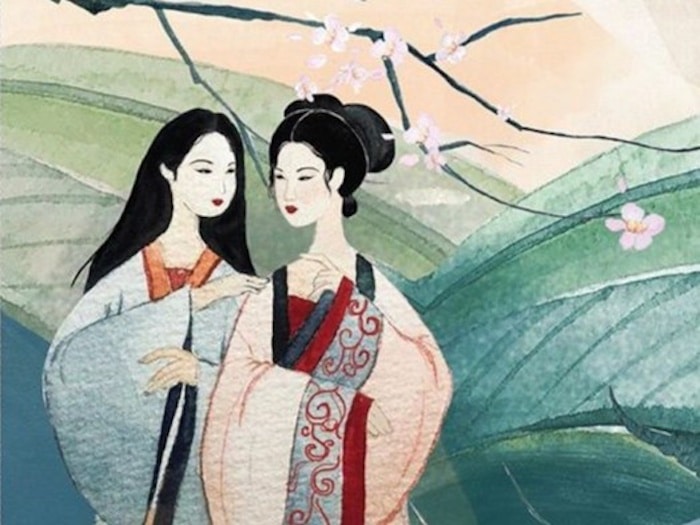 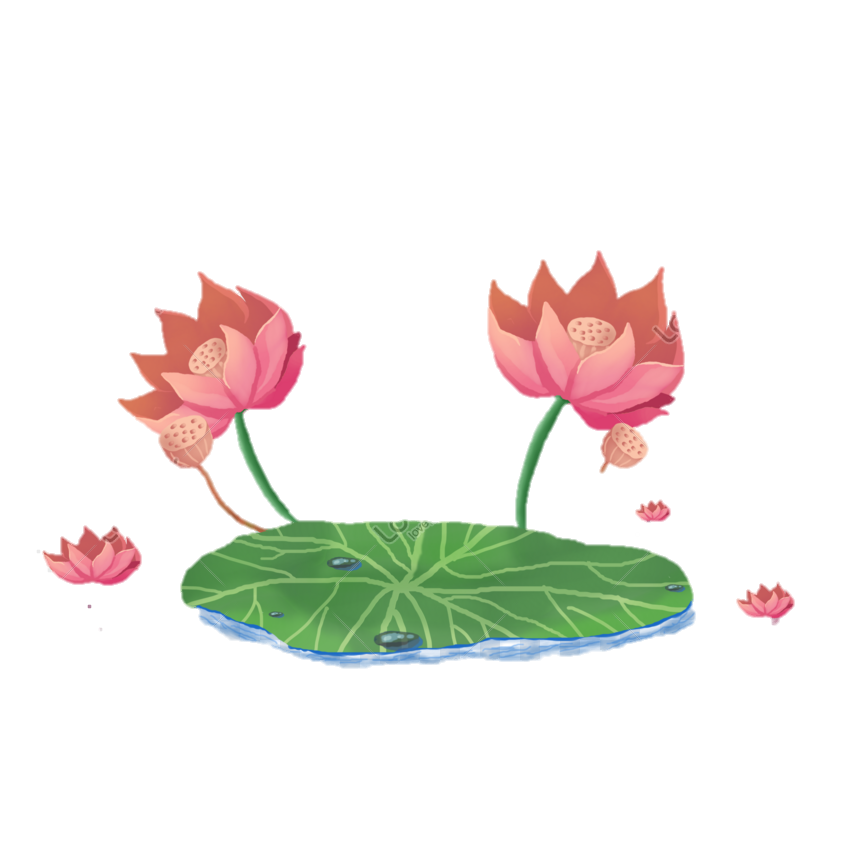 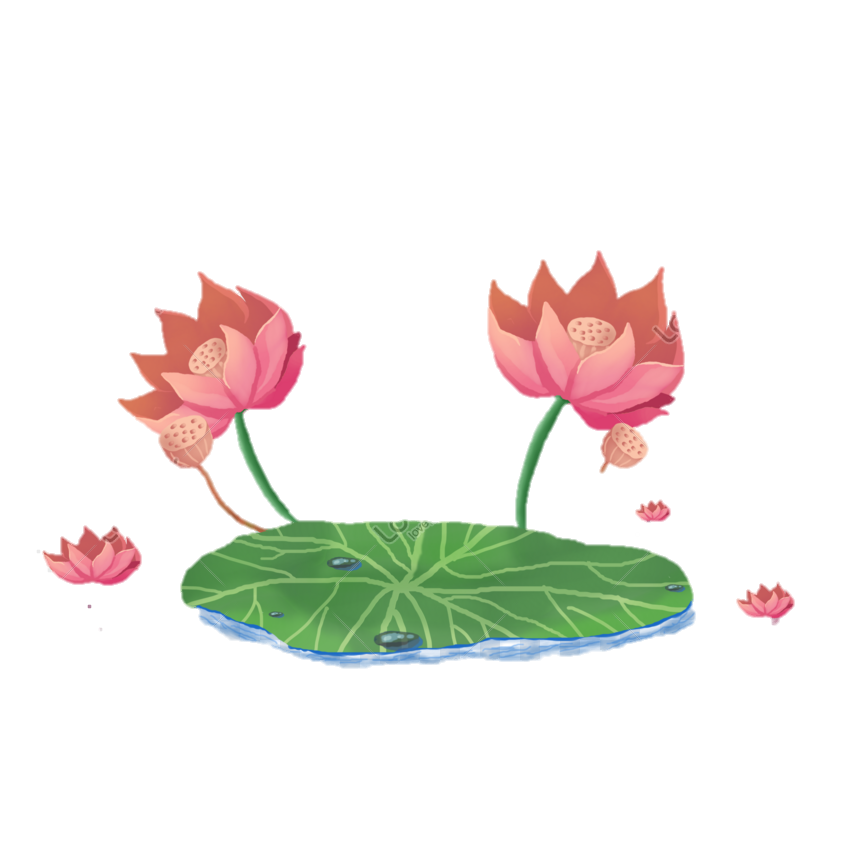 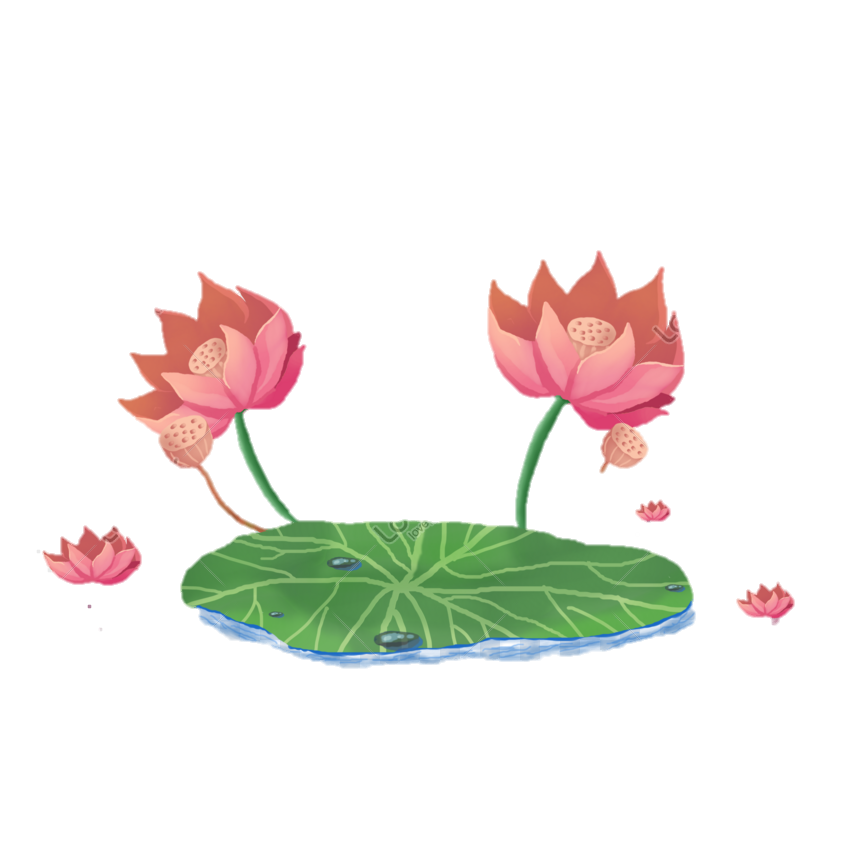 Giáo viên: ........................
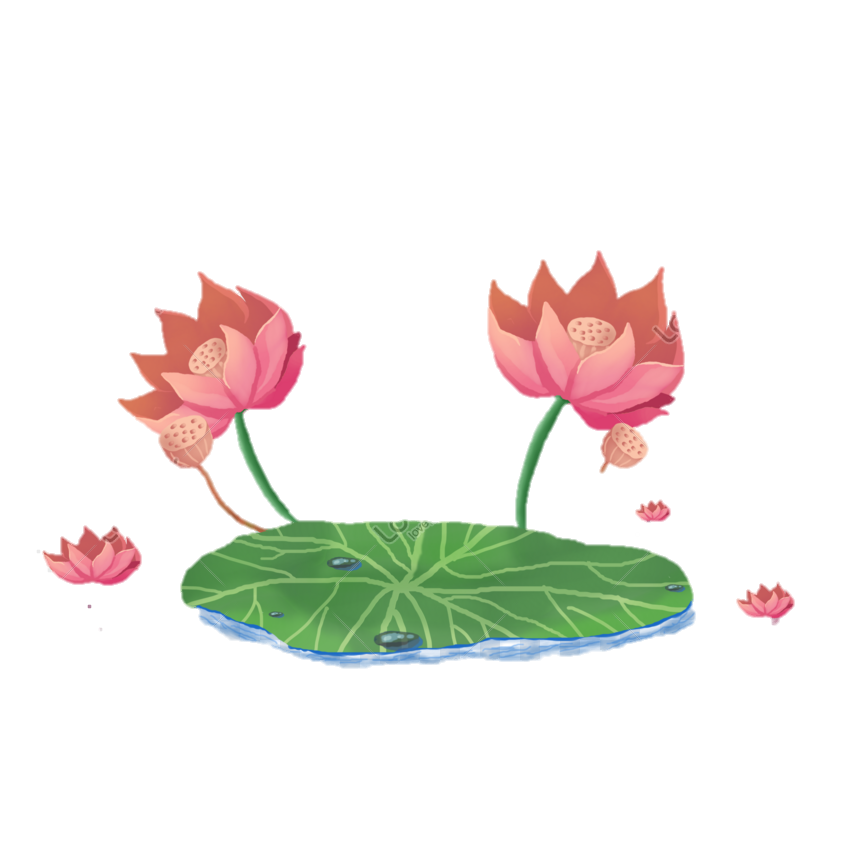 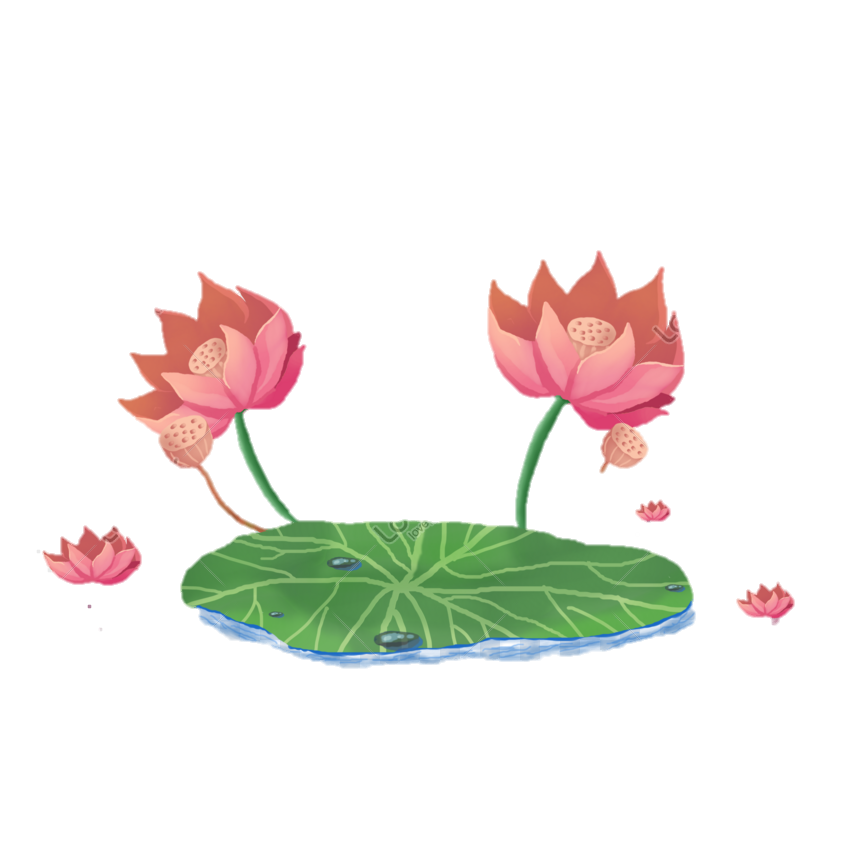 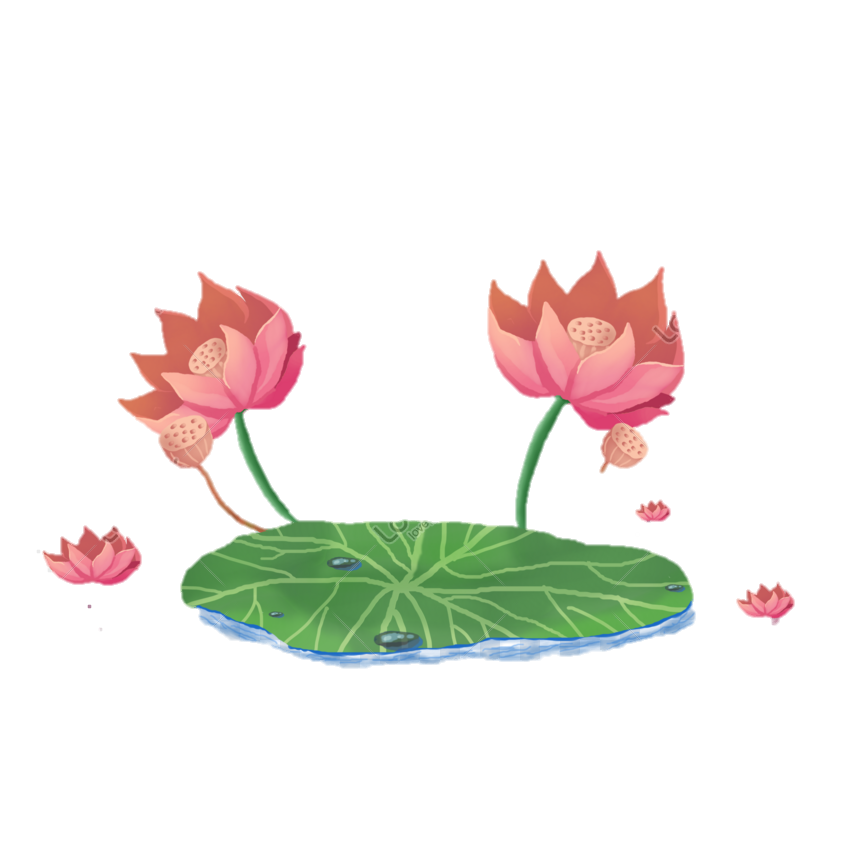 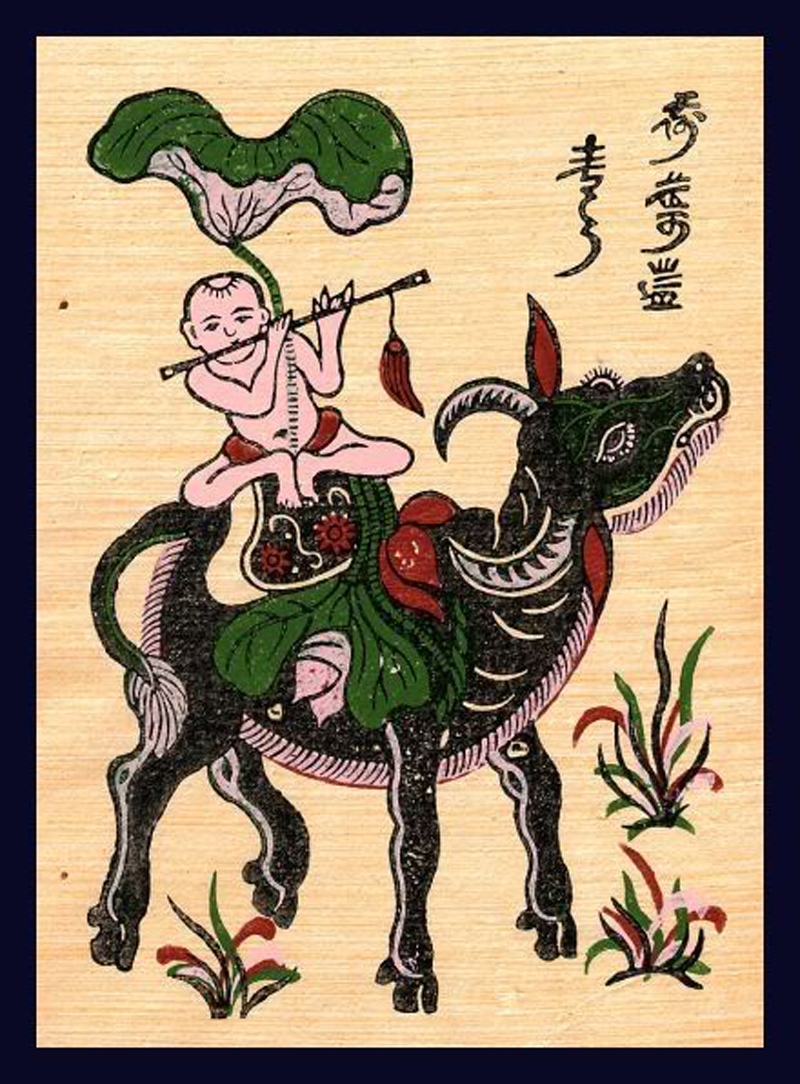 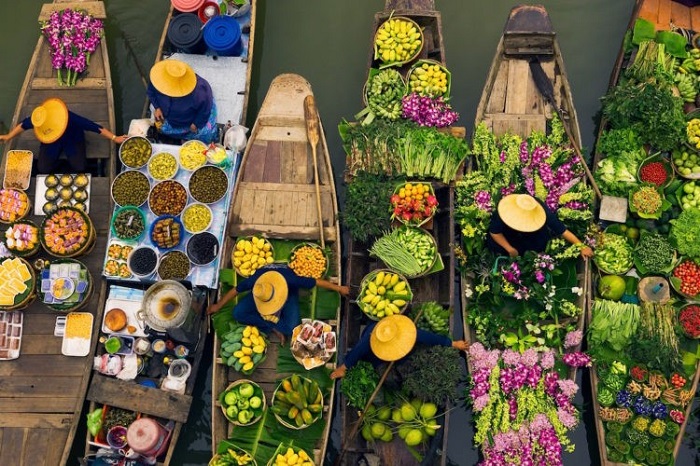 Hoạt động khởi động
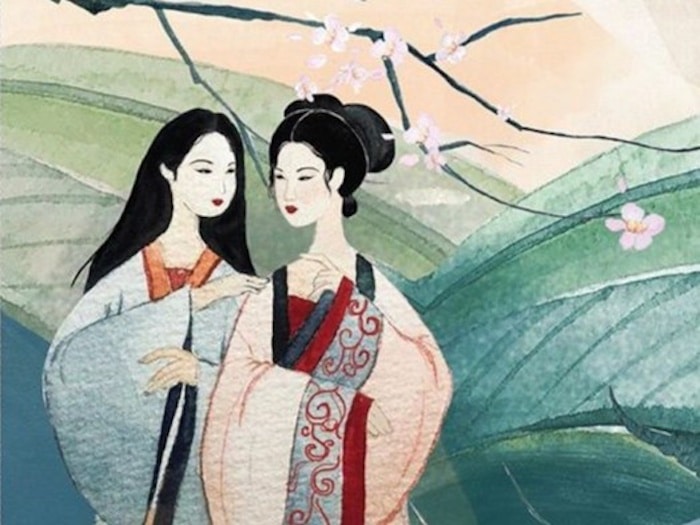 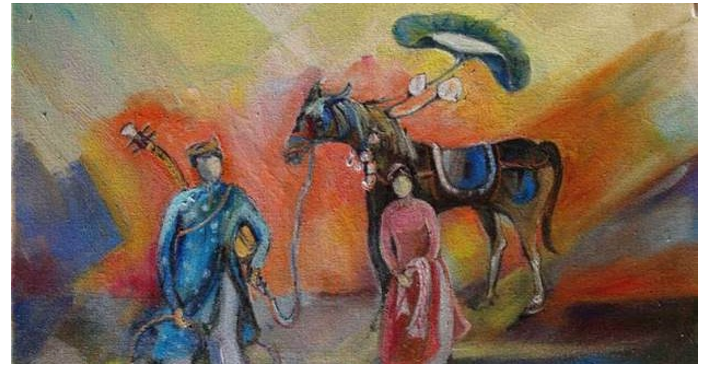 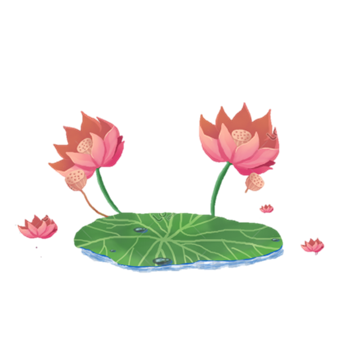 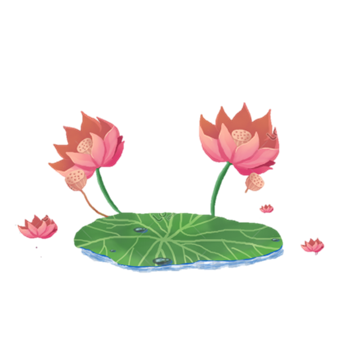 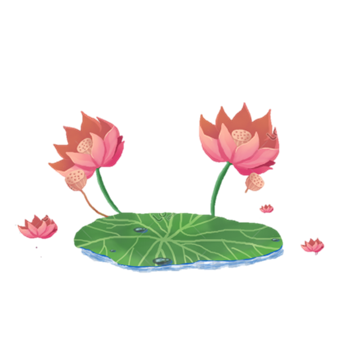 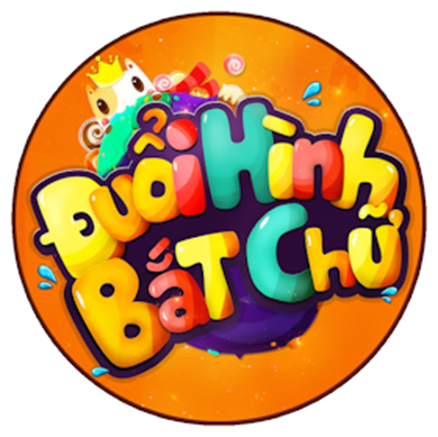 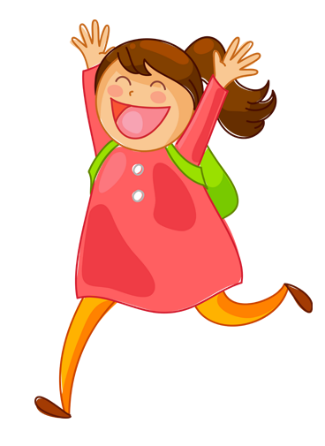 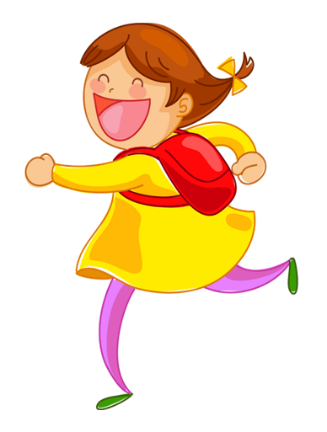 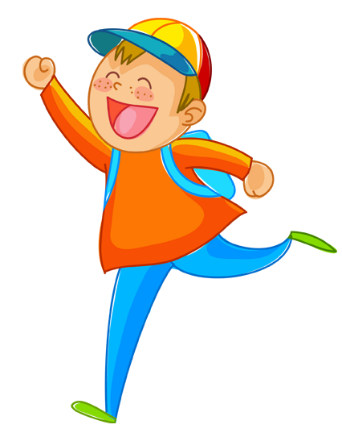 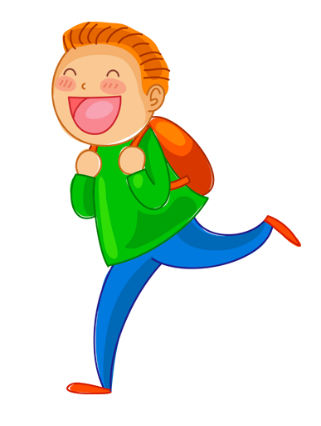 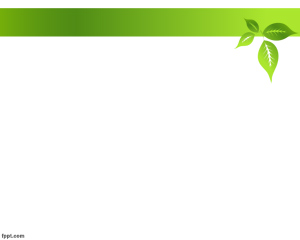 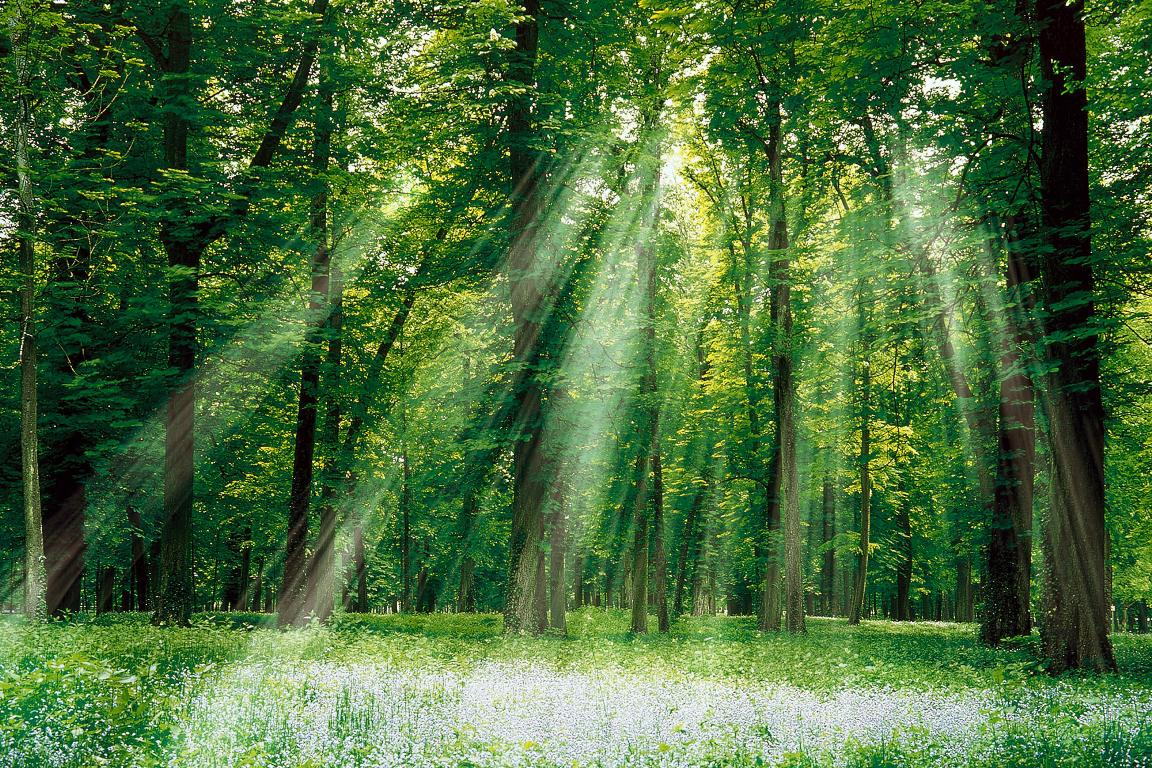 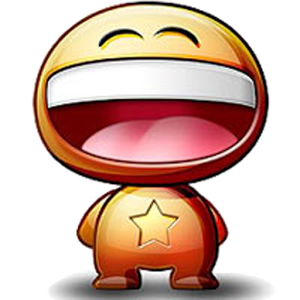 Tiếu lâm
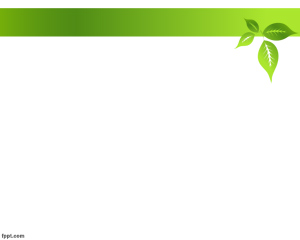 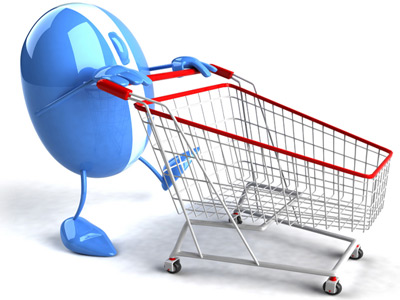 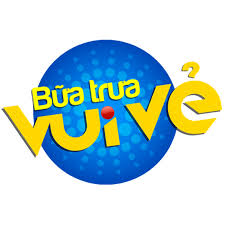 Mua vui
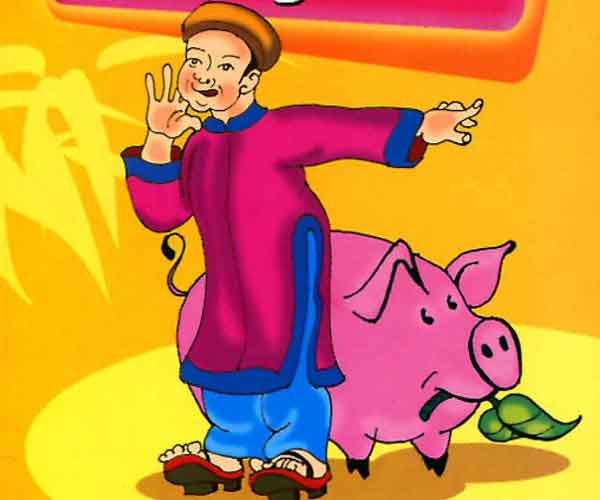 Trạng lợn
VĂN BẢN 2,3 : KHOE CỦA, CON RẮN VUÔNG
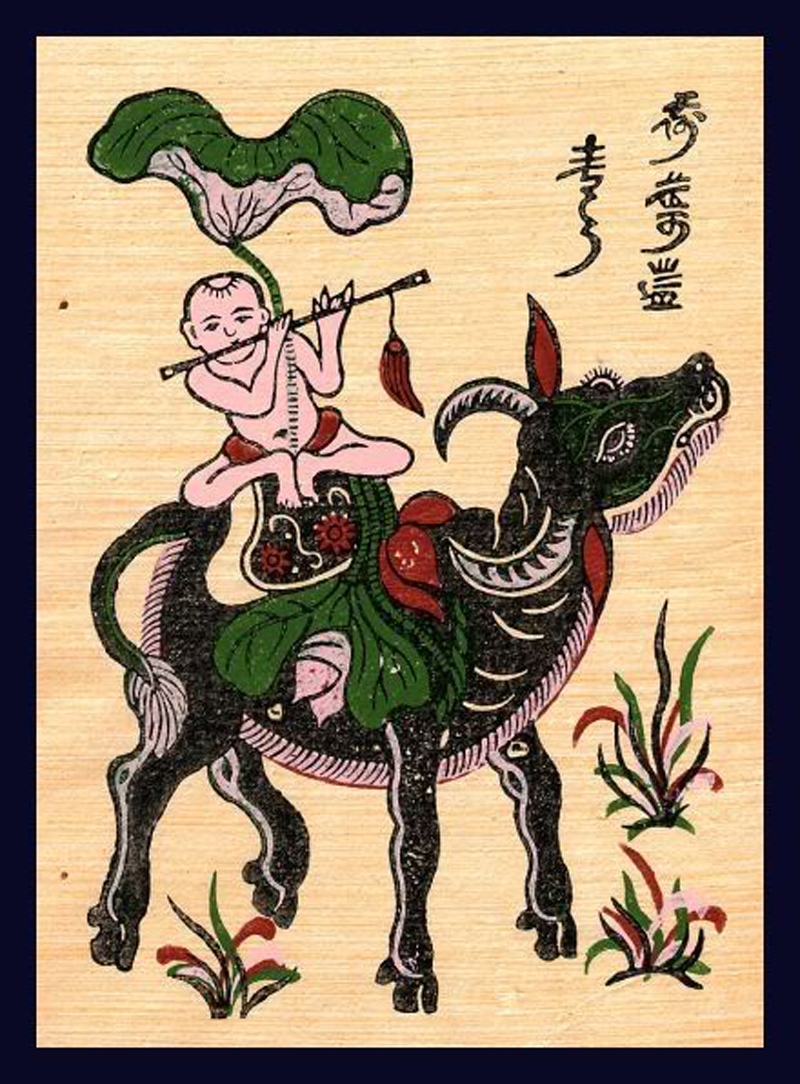 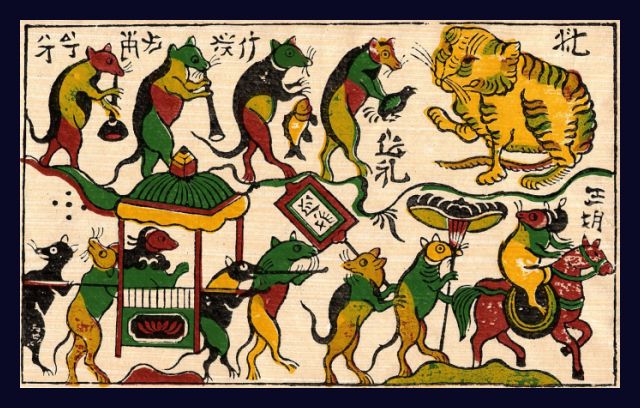 Hình thành kiến thức
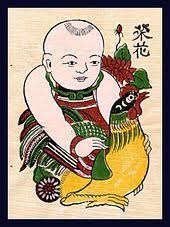 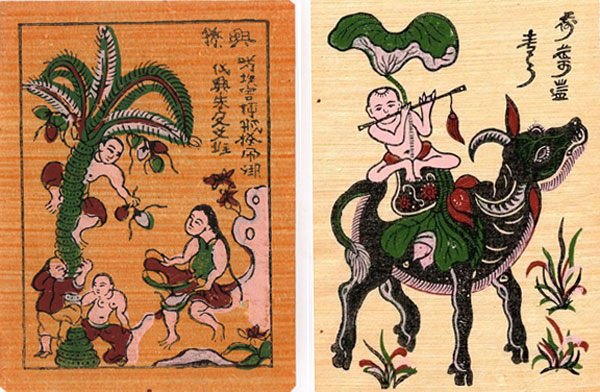 I. Trải nghiệm cùng văn bản
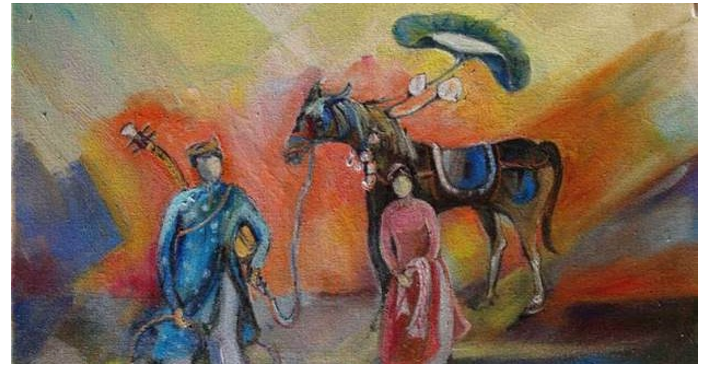 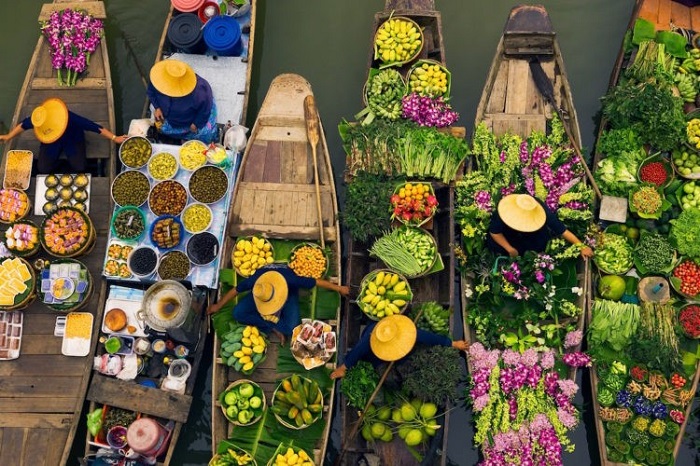 1.Đọc ,tóm tắt văn bản:
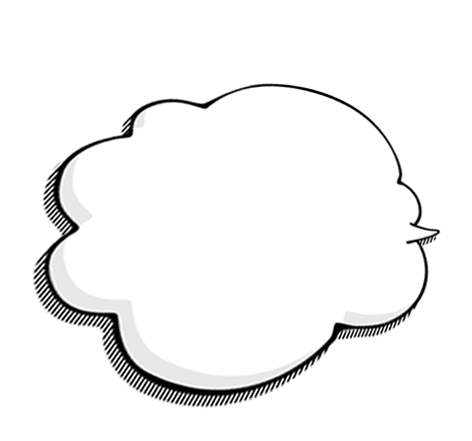 Lưu ý dừng đọc đúng thời điểm để trả lời các câu hỏi trong hộp chỉ dẫn
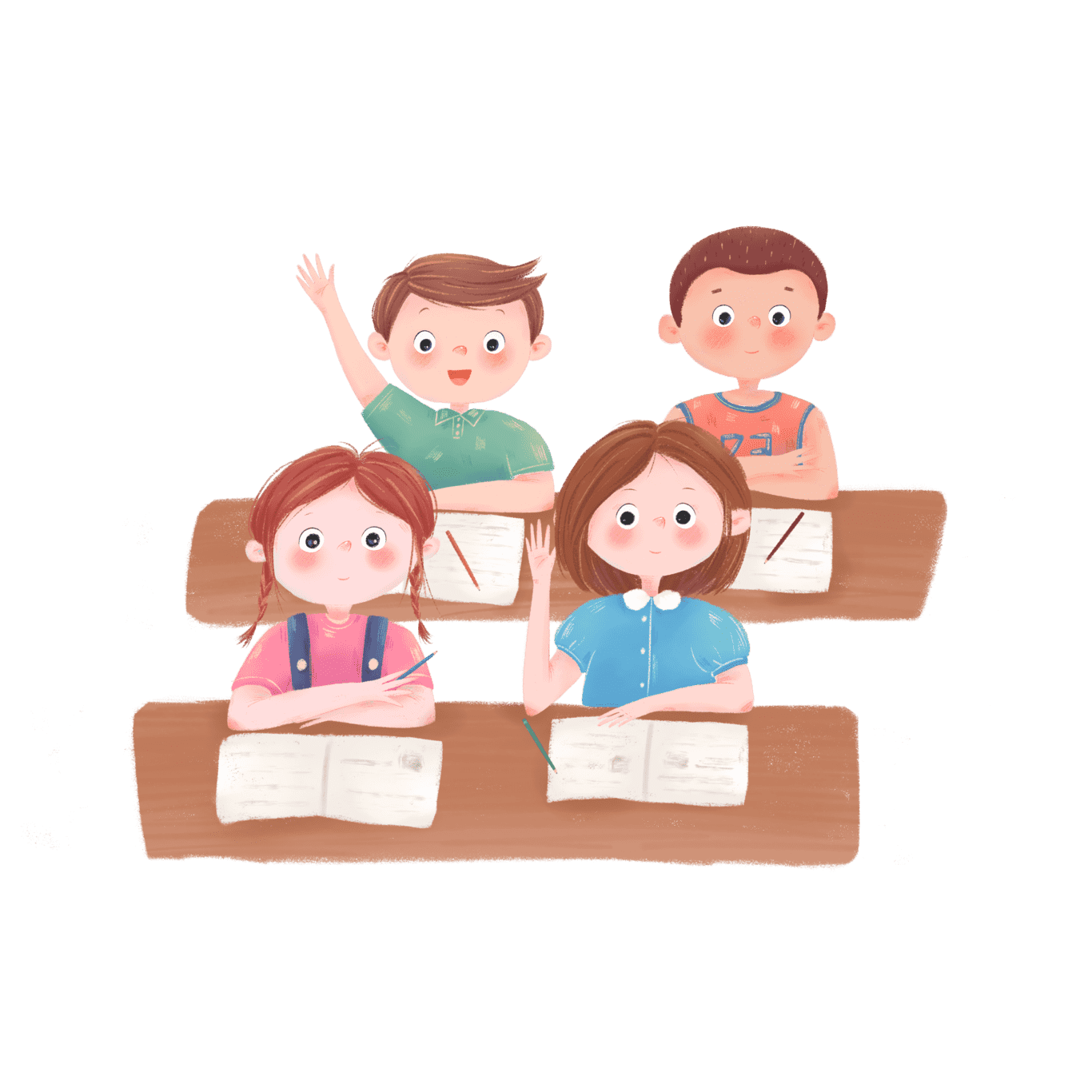 2. Tìm hiểu chung:
Thể loại: truyện cười
1
2
Phương thức biểu đạt: tự sự
3
Ngôi kể: ngôi thứ 3
4
Nhân vật chính: hai anh chàng khoe của, anh chàng nói khoác và chị vợ.
II. Suy ngẫm và phản hồi
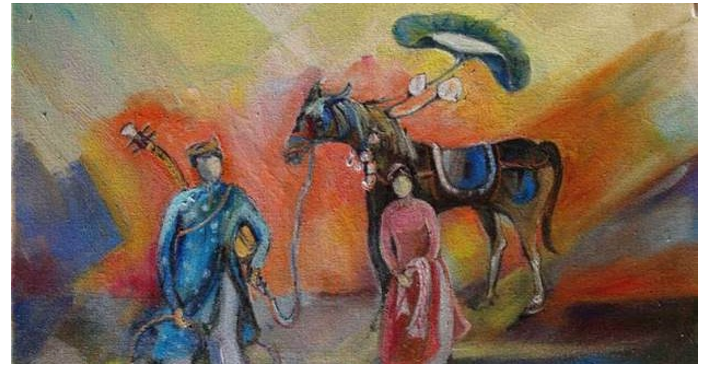 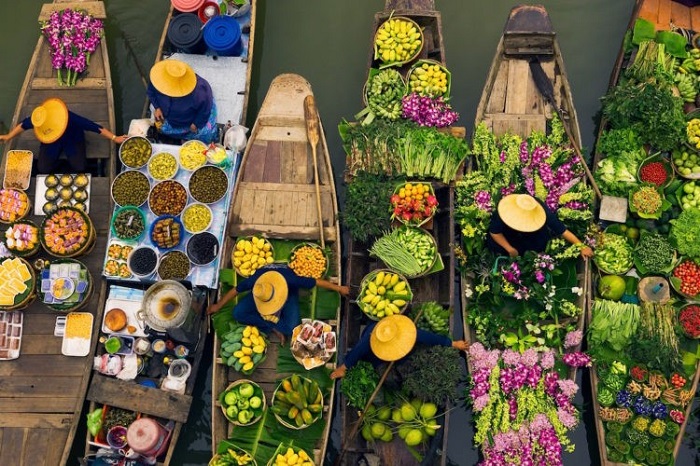 Hoàn thành phiếu học tập
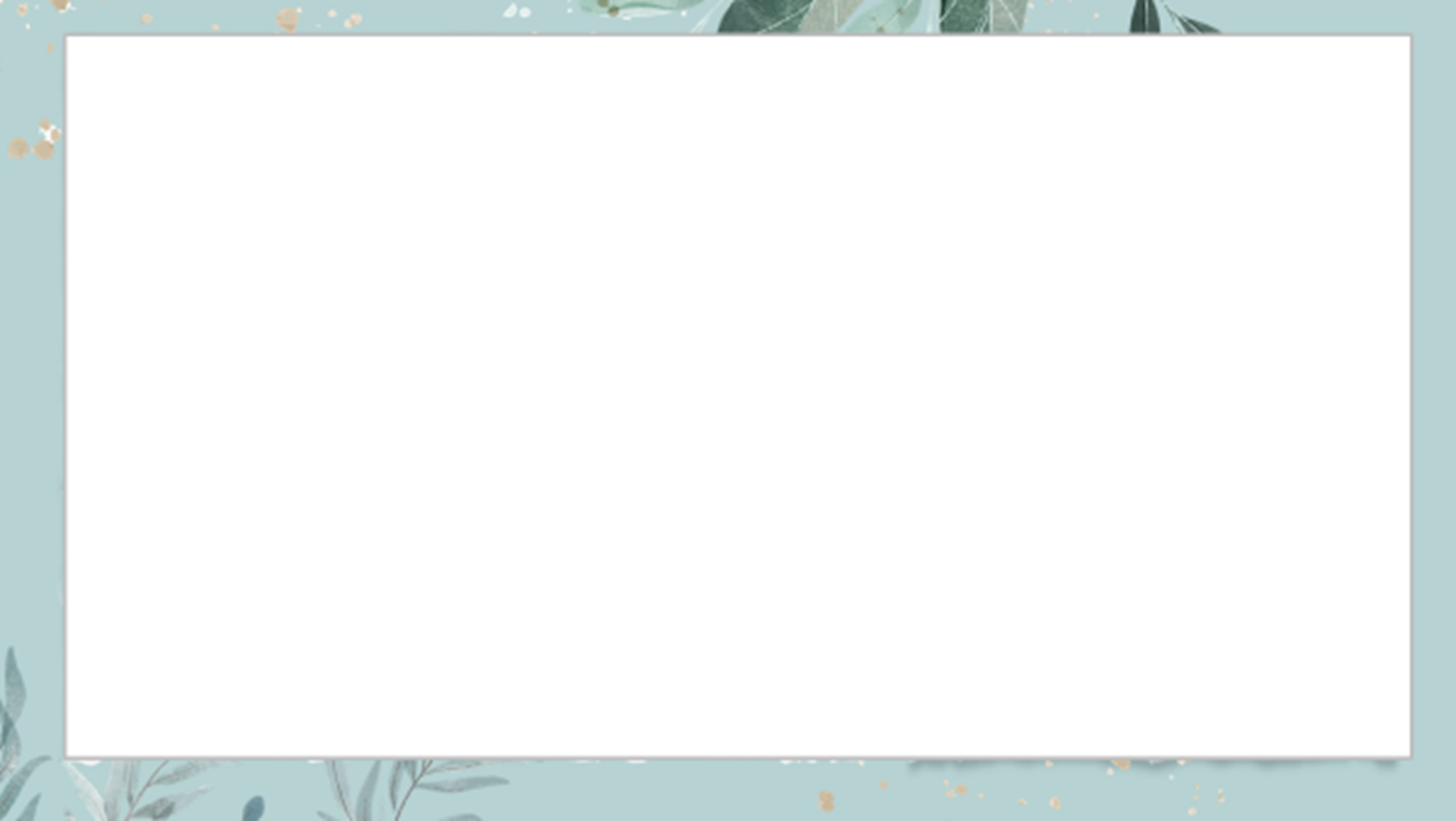 1. Một số yếu tố của truyện cười:
Không miêu tả chi tiết tỉ mỉ từng bối cảnh của câu chuyện
Châm biếm thói khoe khoang, thói khoác lác của một số người trong xã hội.
Câu 1
Đề tài
Bối cảnh
2. Nội dung bao quát của hai văn bản.
Câu 1: Các nhân vật trong truyện hiện thân cho những thói hư tật xấu nào mà truyện cười dân gian thường phê phán?
Câu 2: Em có nhận xét gì về cách tác giả dân gian phản ánh thói xấu của con người thông qua các truyện cười trên?
Hoàn thành phiếu học tập
Hoàn thành phiếu học tập
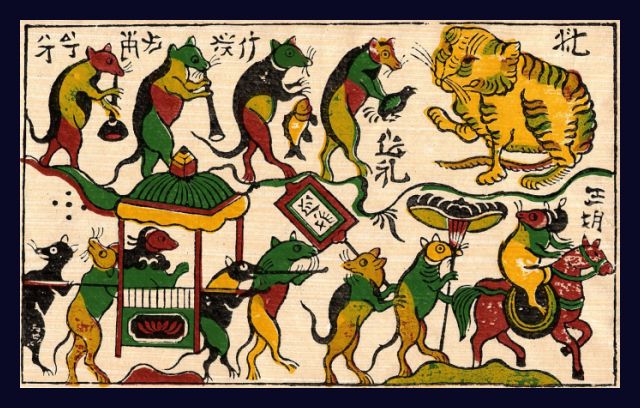 4.
III. Sau suy ngẫm và phản hồi
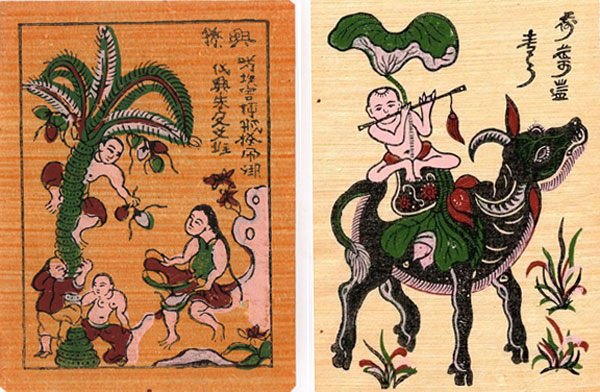 4. Sau suy ngẫm và phản hồi:
01
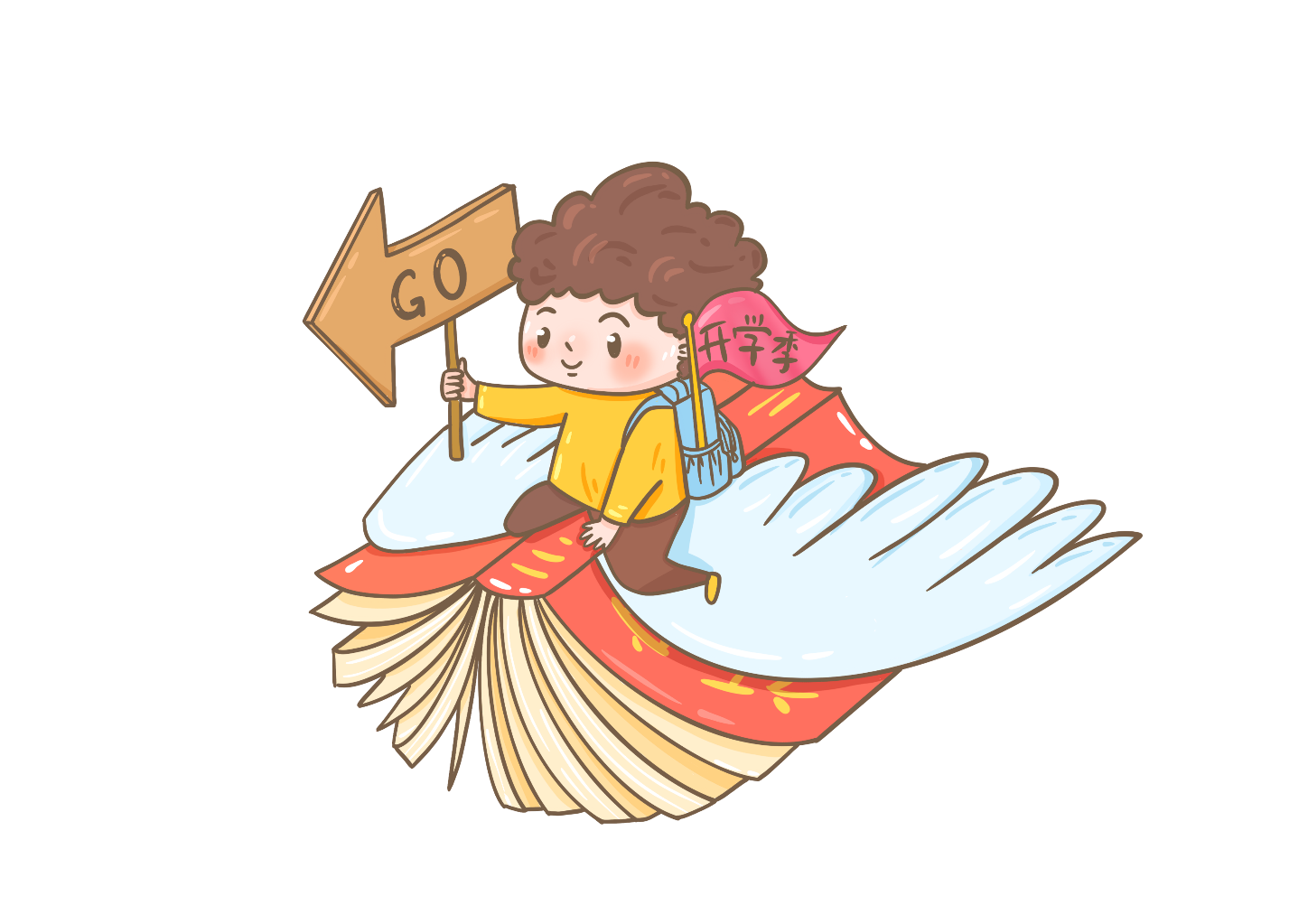 Theo em, nội dung của văn bản là gì?
02
Nghệ thuật đặc sắc được thể hiện qua văn bản?
III. Sau suy ngẫm và phản hồi:
1. Nội dung
- Phê phán tính hay khoe khoang, tính khoác lác của một số hạng người trong xã hội.
2. Nghệ thuật:
- Sử dụng phép tu từ phóng đại
- Mượn tiếng cười để châm biếm, đả kích.
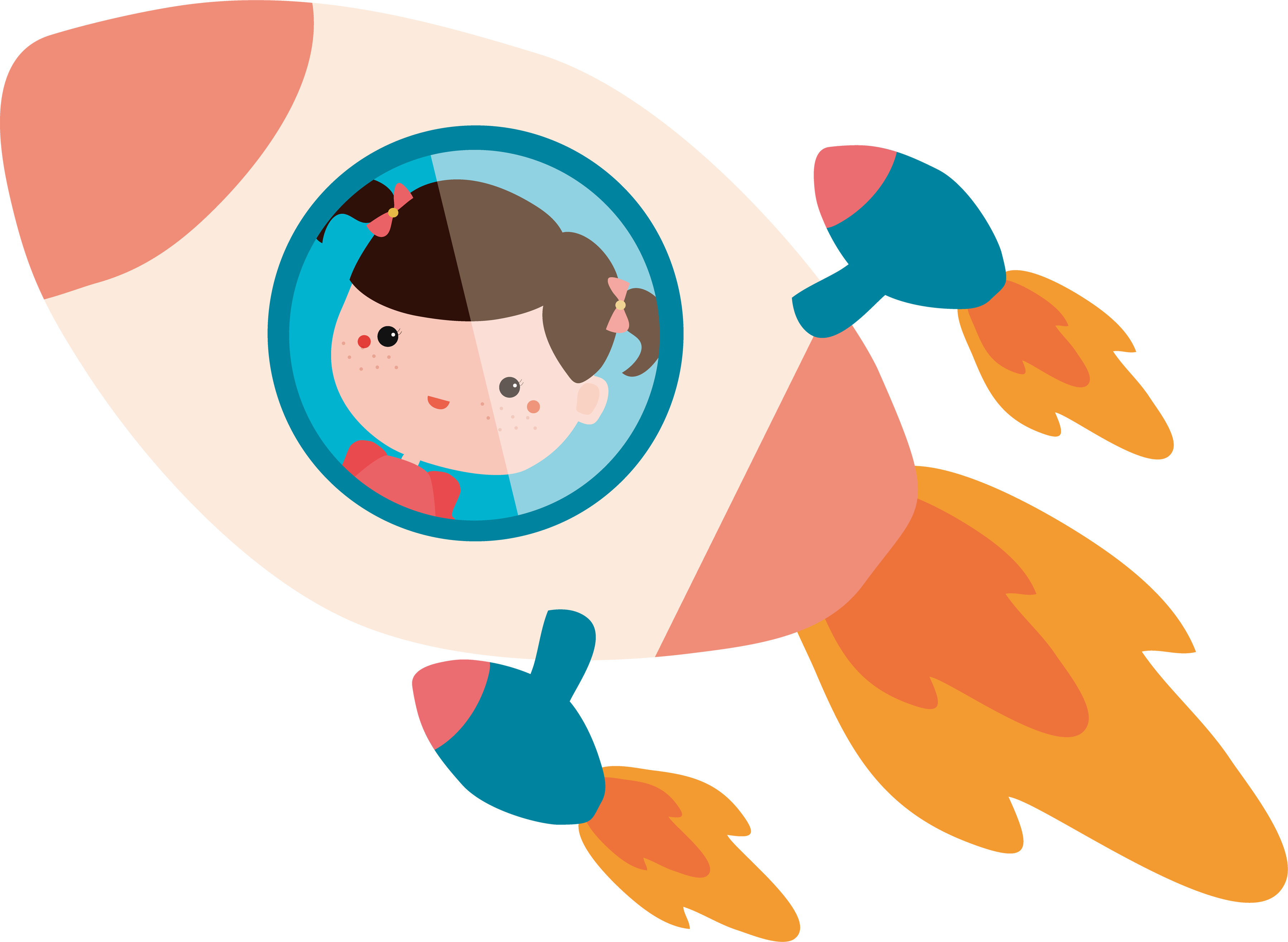 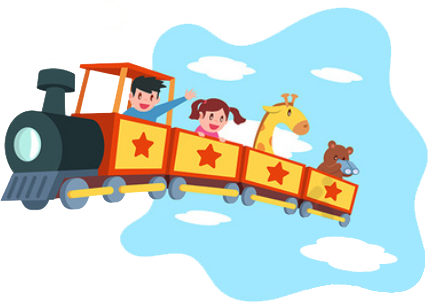 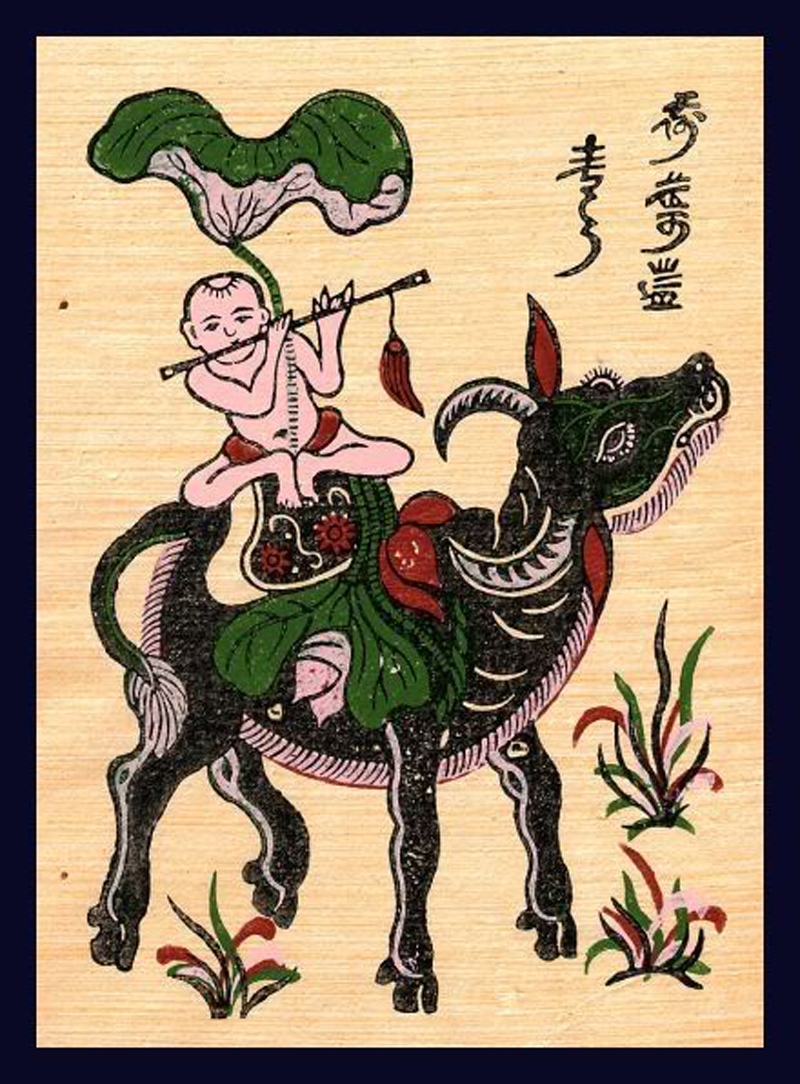 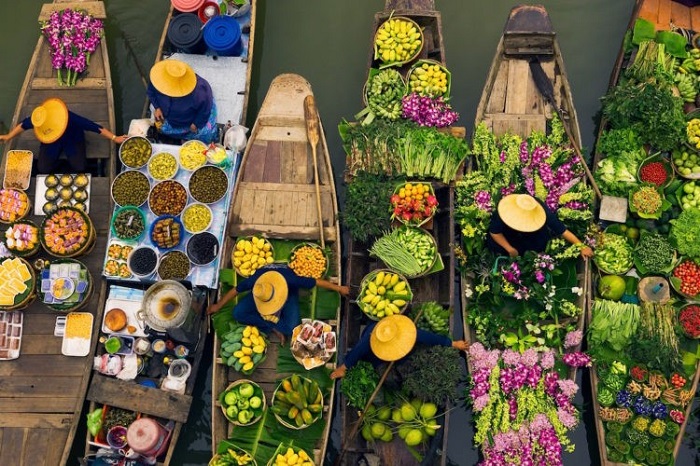 Hoạt động luyện tập
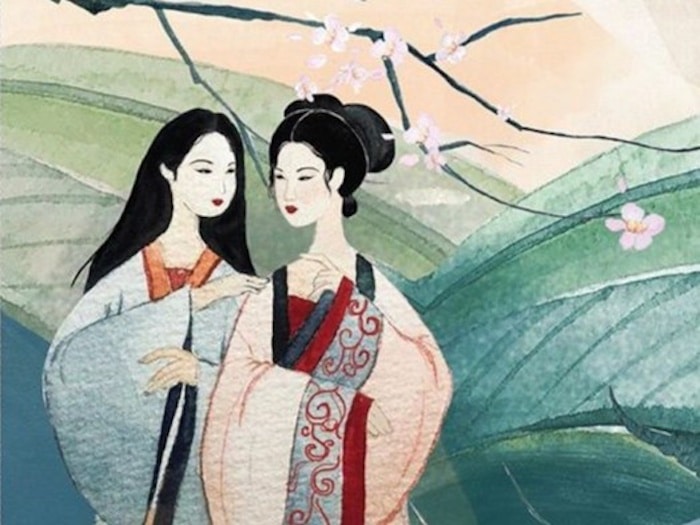 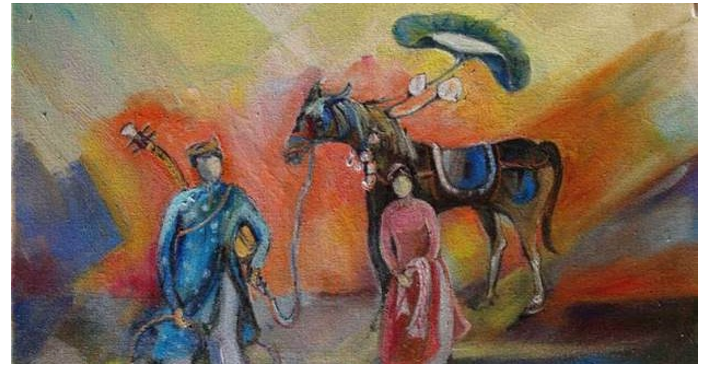 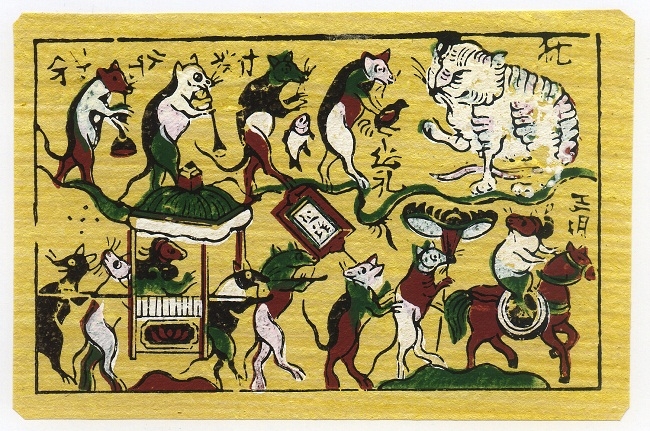 1. Trong truyện khoe của, anh chàng khoe lợn đã nói thừa chữ gì?
A. Lợn
B. Cưới.
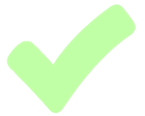 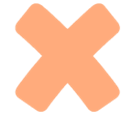 C. Con lợn.
D. Thầy.
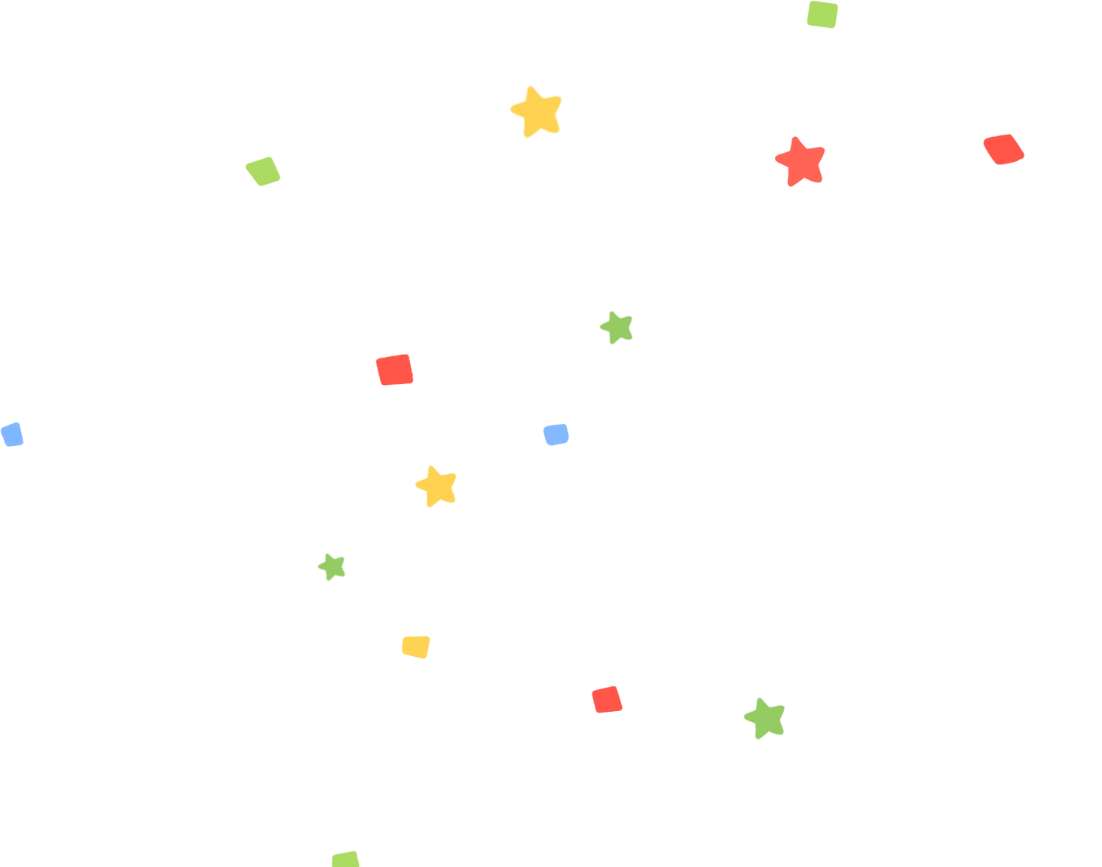 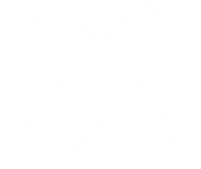 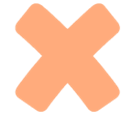 QUAY VỀ
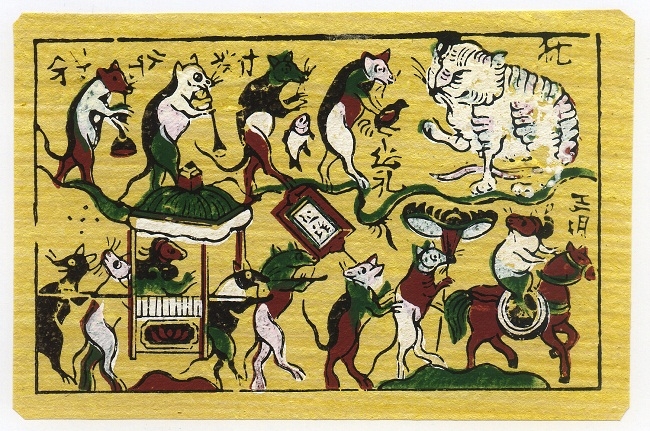 2. Anh chàng khoe áo nói thừa cụm từ nào sau đây?
B. Tôi chẳng thấy con lợn nào chạy qua đây cả.
A. Từ lúc tôi mặc cái áo mới này.
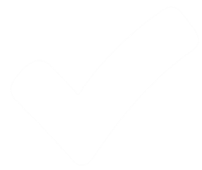 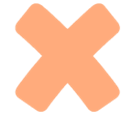 D. Tôi có áo mới.
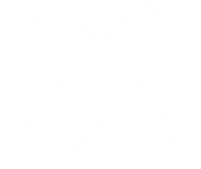 C. Tôi có cái áo mới này
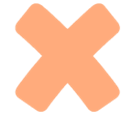 QUAY VỀ
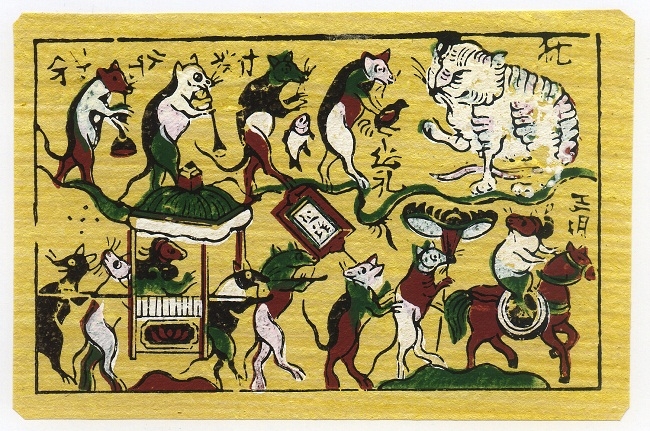 3. Trong truyện con rắn vuông, người chồng đã rút ngắn chiều dài của con rắn xuống mấy lần?
A. 3 lần
B. 4 lần
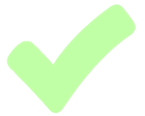 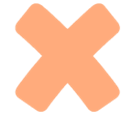 C. 5 lần
D. 6 lần
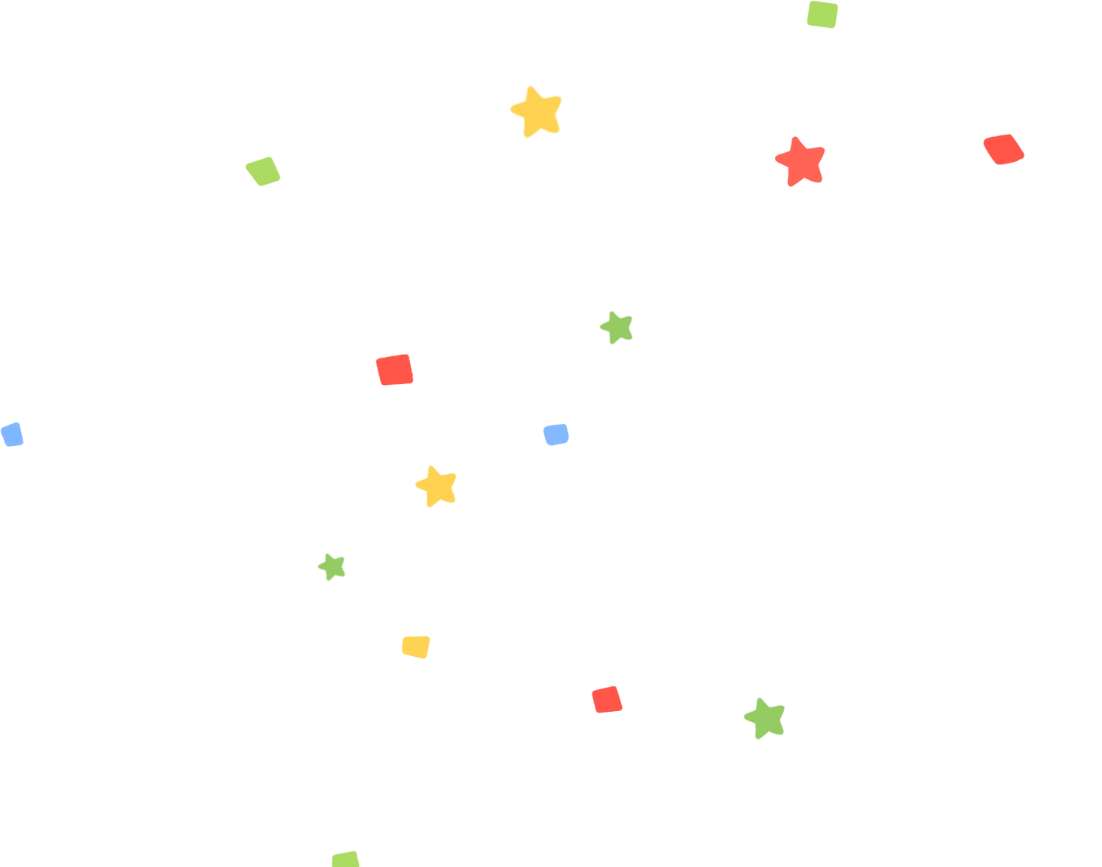 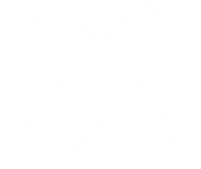 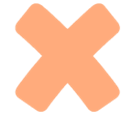 QUAY VỀ
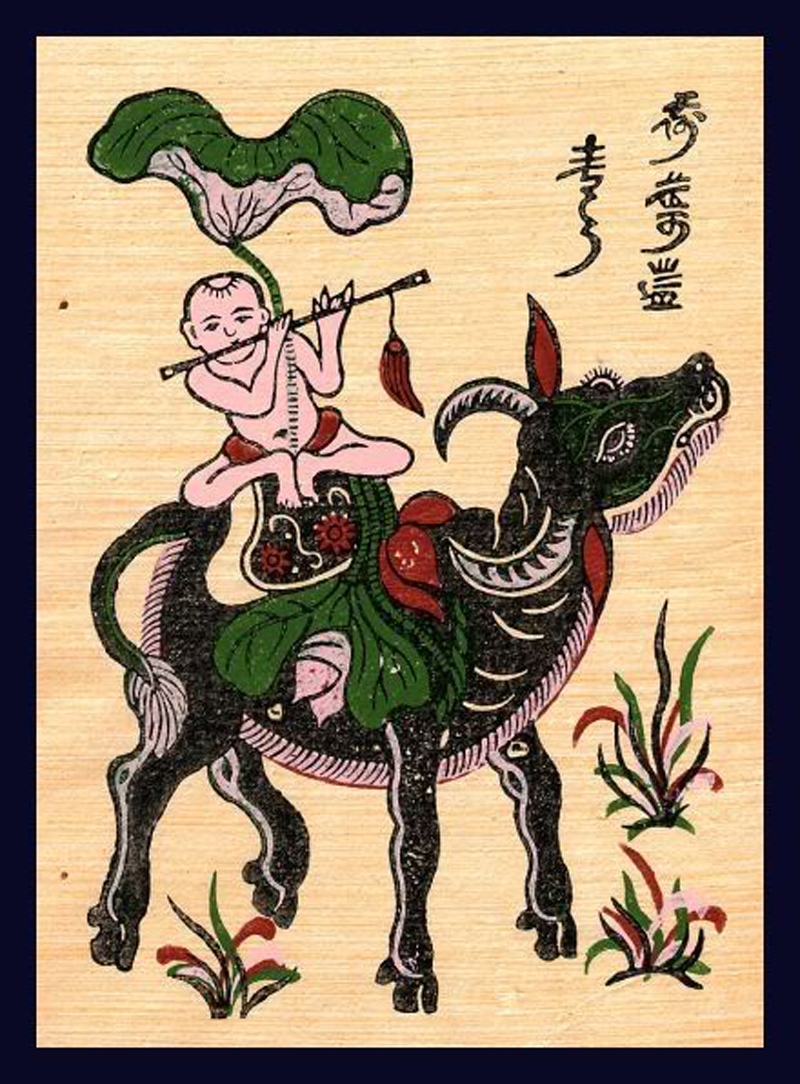 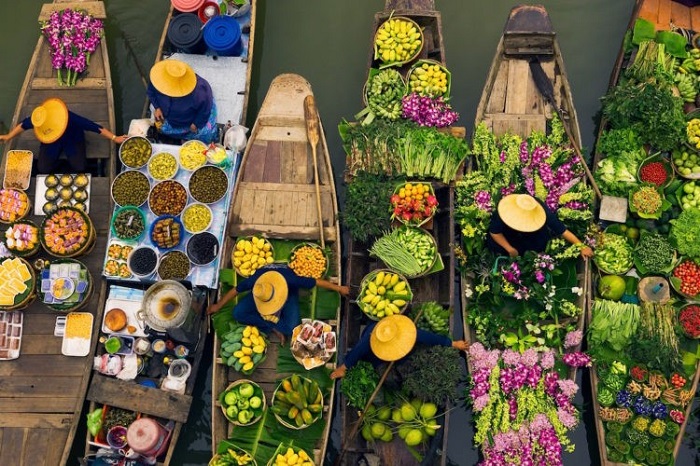 Hoạt động vận dụng
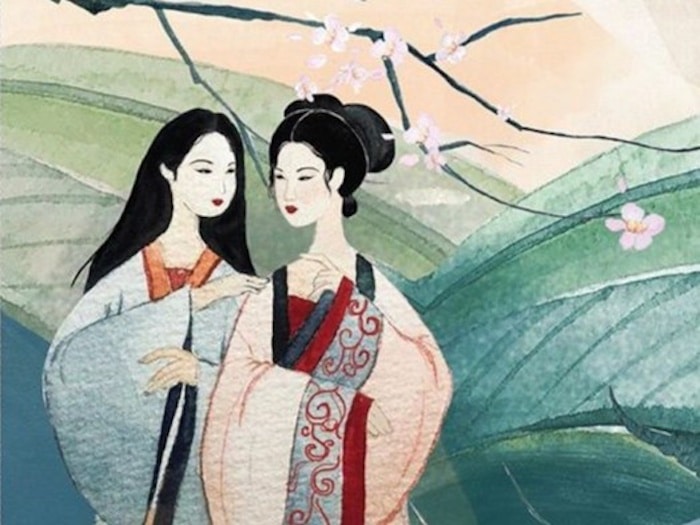 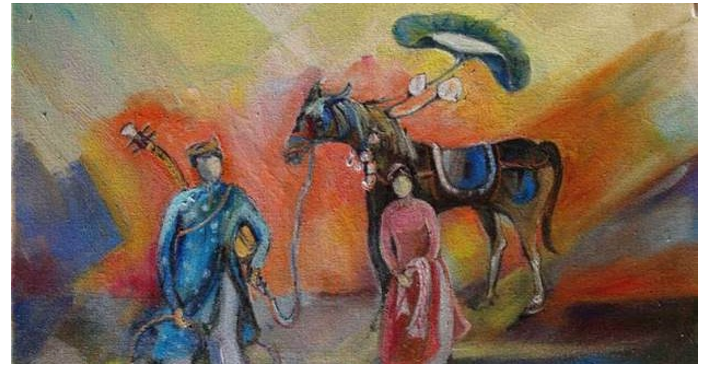 Hoạt động vận dụng.
Từ truyện cười Con rắn vuông, hãy viết một đoạn văn (khoảng 1 trang giấy) bày tỏ ý kiến của em về tính khoác lác?
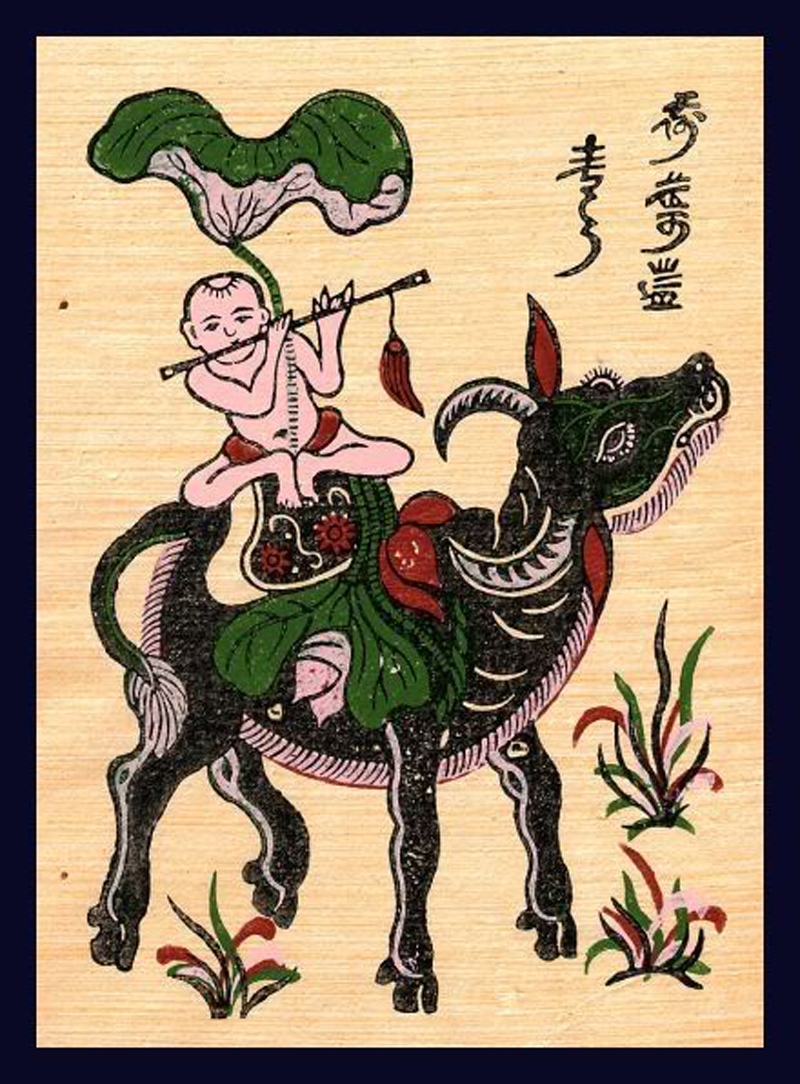 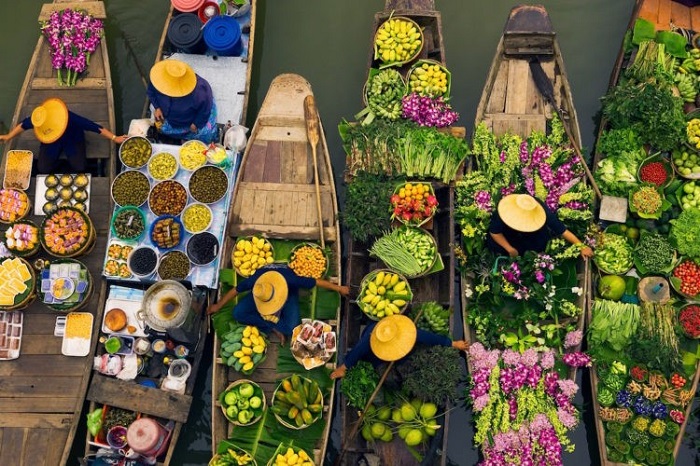 Chào tạm biệt!
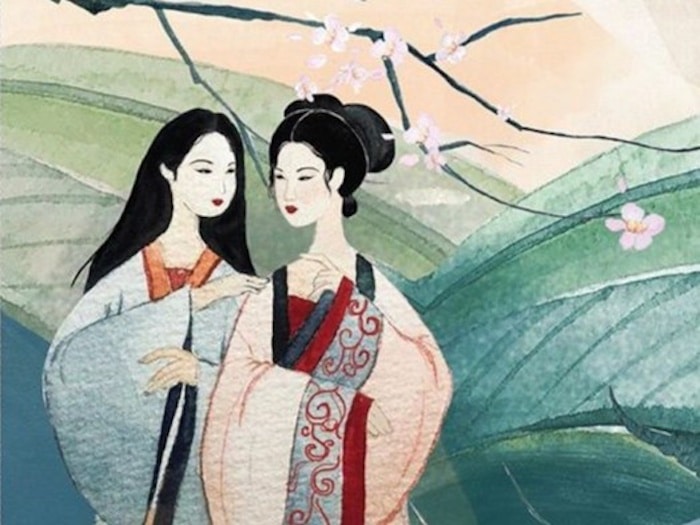 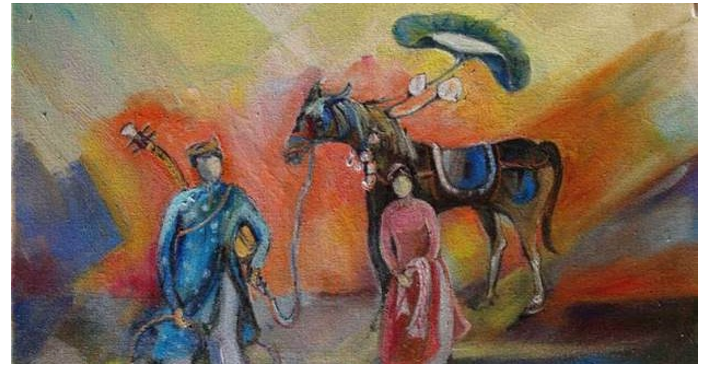